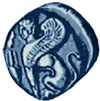 Πανεπιστήμιο Αιγαίου
Τεχνολογικές και διδακτικές καινοτομίες με τη χρήση της ΠληροφορικήςΕικονική Πραγματικότητα
Ενότητα 3: Τεχνικά θέματα εικονικής πραγματικότητας

Εμμανουήλ Φωκίδης
Παιδαγωγικό Τμήμα Δημοτικής Εκπαίδευσης
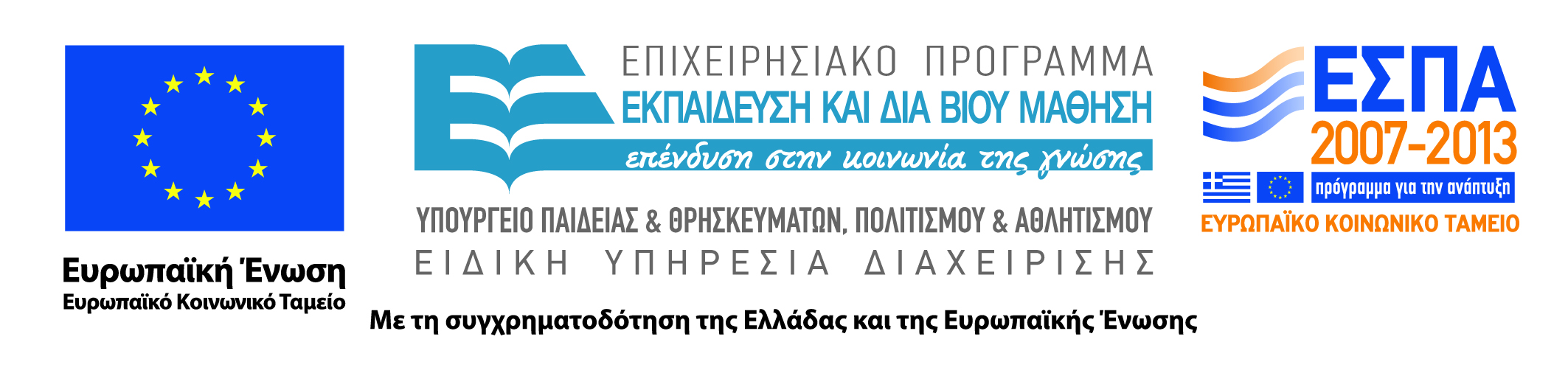 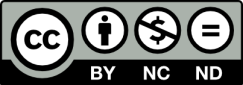 Άδειες Χρήσης
Το παρόν εκπαιδευτικό υλικό υπόκειται σε άδειες χρήσης Creative Commons. 
Για εκπαιδευτικό υλικό, όπως εικόνες, που υπόκειται σε άλλου τύπου άδειας χρήσης, η άδεια χρήσης αναφέρεται ρητώς.
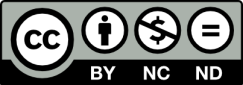 2
Χρηματοδότηση
Το παρόν εκπαιδευτικό υλικό έχει αναπτυχθεί στα πλαίσια του εκπαιδευτικού έργου του διδάσκοντα.
Το έργο «Ανοικτά Ακαδημαϊκά Μαθήματα στο Πανεπιστήμιο Αιγαίου» έχει χρηματοδοτήσει μόνο τη αναδιαμόρφωση του εκπαιδευτικού υλικού. 
Το έργο υλοποιείται στο πλαίσιο του Επιχειρησιακού Προγράμματος «Εκπαίδευση και Δια Βίου Μάθηση» και συγχρηματοδοτείται από την Ευρωπαϊκή Ένωση (Ευρωπαϊκό Κοινωνικό Ταμείο) και από εθνικούς πόρους.
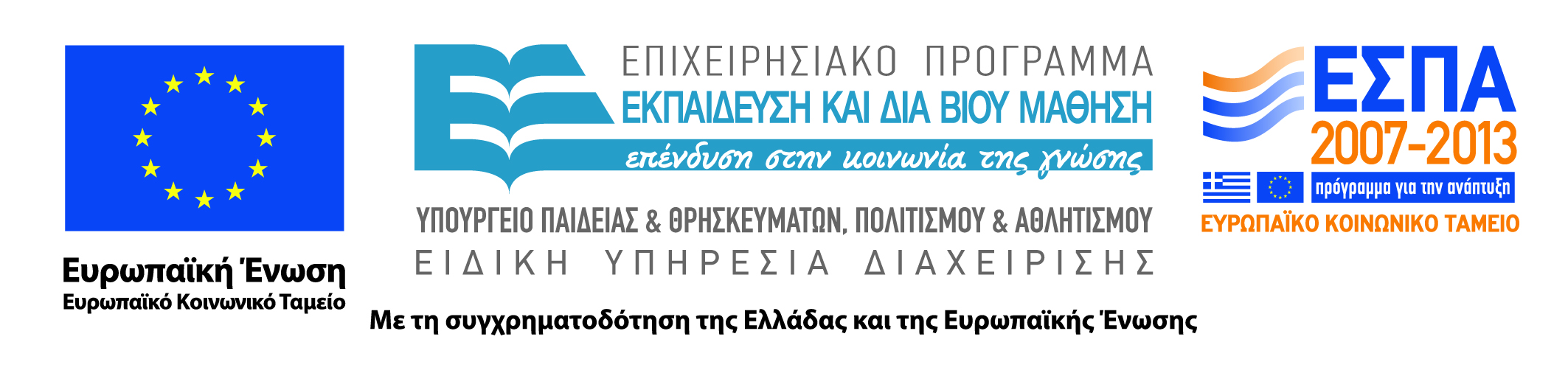 3
Τεχνολογικές και διδακτικές καινοτομίες με τη χρήση της ΠληροφορικήςΕικονική Πραγματικότητα
Διάλεξη 3η Τεχνικά θέματα Εικονικής Πραγματικότητας
Προσδιορισμός των δομικών στοιχείων του λογισμικού κατασκευής εικονικών  κόσμων
Renderer
Ο renderer αναλαμβάνει τη μετατροπή ενός τρισδιάστατου μοντέλου που αποτελείται αρχικά μόνο από πολύγωνα, σε ένα μοντέλο που έχει “ντυθεί” με κάποιο υλικό, έχει χρωματιστεί, έχει φωτιστεί και έχει σκιαστεί. 

Ο τρόπος με τον οποίο το πρόγραμμα διαχειρίζεται τα πολύγωνα ενός μοντέλου είναι η πρώτη σημαντική του εργασία.

Το επόμενο βήμα είναι ο καθορισμός των πολυγώνων που είναι ορατά σε κάθε δεδομένη στιγμή. Για παράδειγμα, δεν πρέπει να είναι ορατά τα πολύγωνα που βρίσκονται πίσω από ένα τοίχο ή πάνω από μία ορισμένη απόσταση, αλλά θα πρέπει να είναι ορατά τα πολύγωνα πίσω από ένα παράθυρο. 

Στη συνέχεια ακολουθούν ο φωτισμός, οι σκιάσεις και οι υφές των αντικειμένων.
Προσδιορισμός των δομικών στοιχείων του λογισμικού κατασκευής εικονικών  κόσμων
Κινούμενα γραφικά-Animation
Η προσθήκη κίνησης στα γραφικά, είναι αυτό που ζωντανεύει τον εικονικό κόσμο. Πρέπει να είναι δυνατή η διαχείριση όλου το φάσματος κινήσεων, από την μετακίνηση ενός κουτιού σε ευθεία γραμμή, μέχρι τις πολυσύνθετες κινήσεις που κάνει ένα ανθρώπινο πρόσωπο όταν μιλά. 
Η μετακίνηση ενός αυτοκινήτου πάνω σε μία νοητή τεθλασμένη γραμμή μπορεί να υλοποιηθεί με απλό path animation (ο ορισμός διαδοχικών σημείων της τροχιάς που ακολουθεί ένα κινούμενο αντικείμενο). 
Το στρίψιμο των μπροστινών τροχών του, είναι μία άλλη μορφή κίνησης, στην οποία ορίζονται στο μοντέλο “κόκαλα και αρθρώσεις” (skeletal animation), που κινούνται με συγκεκριμένο τρόπο, συμπαρασύροντας τα πολύγωνα του μοντέλου που βρίσκονται πάνω από τα κόκαλα. 
Μία τρίτη μορφή κίνησης είναι η μετακίνηση ενός πλέγματος πολυγώνων από τη μία θέση στην άλλη ανάλογα με τον αριθμό των καρέ που έχει η κίνηση (mesh animation).
Προσδιορισμός των δομικών στοιχείων του λογισμικού κατασκευής εικονικών  κόσμων
Ήχος
Ο ήχος και η μουσική προσφέρουν αρκετά στην ποιότητα μίας εφαρμογής. Η μουσική συμβάλλει στη δημιουργία κατάλληλης ατμόσφαιρας, ενώ οι διάφοροι ήχοι συμβάλλουν στην αληθοφάνεια, στη ρεαλιστική απόδοση των αντικειμένων. 
Σύμφωνα με τα σημερινά δεδομένα, τα περισσότερα υπολογιστικά συστήματα περιλαμβάνουν τέσσερα ως έξι ηχεία, που σε συνεργασία με τις κάρτες ήχου δίνουν τη δυνατότητα παραγωγής ήχων που προέρχονται από συγκεκριμένες κατευθύνσεις και υλοποιούν τα πρότυπα Doldy Digital και DTS. 
Το ζητούμενο λοιπόν από ένα πρόγραμμα ανάπτυξης εικονικών κόσμων, είναι να μπορεί να διαχειρίζεται ήχο με πολλά κανάλια, διάφορα ηχητικά εφέ και μουσική.
Προσδιορισμός των δομικών στοιχείων του λογισμικού κατασκευής εικονικών  κόσμων
Δικτυακή εκτέλεση
Κυρίως εννοείται η δυνατότητα να συνυπάρχουν στην ίδια εφαρμογή περισσότεροι του ενός χρήστες. Έτσι αυξάνεται κατά πολύ η διαδραστικότητα της εφαρμογής, επιτρέποντας αλληλεπιδράσεις και συνεργασίες μεταξύ των χρηστών. 
Αυτό έχει άμεση επίπτωση στο ρεαλισμό της εφαρμογής, γιατί υλοποιεί κάτι που ισχύει και στον πραγματικό κόσμο. 

Πλοήγηση
Η πλοήγηση αφορά τον τρόπο μετακίνησης του χρήστη μέσα στον εικονικό κόσμο, αλλά και τις περιφερειακές συσκευές που χρησιμοποιούνται για να γίνει κάτι τέτοιο. 
Για την πλοήγηση χρησιμοποιείται μία φανταστική κάμερα. 
Αν η κάμερα είναι πάνω στο μοντέλο που αναπαριστά το χρήστη και μάλιστα στο ύψος των ματιών του, τότε αυτός βλέπει τον εικονικό κόσμο με προοπτική “πρώτου προσώπου”, τον βλέπει όπως βλέπουμε και τον πραγματικό κόσμο. Αν είναι πίσω του, ο χρήστης βλέπει τον εικονικό κόσμο με προοπτική “τρίτου προσώπου”, βλέπει δηλαδή και την αναπαράσταση του εαυτού του.
Προσδιορισμός των δομικών στοιχείων του λογισμικού κατασκευής εικονικών  κόσμων
Προγραμματισμός-Scripting
Τι συμβαίνει στην περίπτωση που ο σχεδιαστής θέλει να υλοποιήσει κάτι που δεν έχει προβλεφθεί από το πρόγραμμα κατασκευής του εικονικού κόσμου; 
Στην απλούστερη περίπτωση, ο σχεδιαστής μεταβάλλει μία σειρά μεταβλητών και αριθμητικών τιμών σε έτοιμες καρτέλες προεπιλογών. Για παράδειγμα, μπορεί να αλλάξει την τιμή της βαρύτητας που επικρατεί στον εικονικό κόσμο. 
Για να αντιμετωπίσει πιο σύνθετες καταστάσεις, θα πρέπει να του δίνεται η δυνατότητα να γράψει εντολές προς το πρόγραμμα (scripts) που να υλοποιούν αυτό που έχει κατά νου.
Οι εντολές αυτές έχουν τη μορφή και τη σύνταξη μίας γλώσσας προγραμματισμού. 
Ένα παράδειγμα χρήσης script είναι όταν προσδίδονται στοιχεία “νοημοσύνης” σε κάποια αντικείμενα, για να φαίνεται ότι συμπεριφέρονται έξυπνα. Ένας εικονικός άνθρωπος μπορεί να απαντά σε συγκεκριμένες ερωτήσεις με βάση κάποιες ερωτήσεις και απαντήσεις που έχουν γραφτεί εκ των προτέρων σε ένα script.
Προσδιορισμός των δομικών στοιχείων του λογισμικού κατασκευής εικονικών  κόσμων
Εκτελέσιμο πρόγραμμα-Player
Τα παραπάνω δομικά στοιχεία αφορούν αποκλειστικά την μεριά του σχεδιαστή-κατασκευαστή ενός εικονικού κόσμου. Δεν υπάρχει η απαίτηση από τον τελικό χρήστη να έχει ένα πρόγραμμα κατασκευής μόνο και μόνο για να χρησιμοποιήσει την εφαρμογή. 
Χρειάζεται λοιπόν ένα ξεχωριστό κομμάτι, ένας player της εφαρμογής. Ο ρόλος του είναι ακριβώς ότι υποδηλώνει το όνομά του, απλά “παίζει” την εφαρμογή. 
Οι players έχουν διάφορες μορφές, συνήθως αποτελούν τμήμα του προγράμματος κατασκευής και περιλαμβάνουν την εφαρμογή μαζί με όλα τα απαραίτητα αρχεία και βιβλιοθήκες για την εκτέλεσή της.
Κατηγορίες λογισμικού κατασκευής εικονικών κόσμων
Προγραμματιστική προσέγγιση
Η κατασκευή ενός εικονικού κόσμου χρησιμοποιώντας μία γλώσσα προγραμματισμού, είναι ο πιο δύσκολος τρόπος να προσεγγίσει κάποιος το θέμα. Ο σχεδιαστής έχει τον απόλυτο έλεγχο για ότι συμβαίνει, αλλά απαιτείται η άριστη γνώση της γλώσσας που θα επιλέξει. 
Συνήθως συνεργάζονται ομάδες προγραμματιστών και το κάθε μέλος αναλαμβάνει να ολοκληρώσει ένα συγκεκριμένο κομμάτι. Απαιτούνται συνεχείς έλεγχοι για να διαπιστωθεί η ομαλή λειτουργία του κόσμου, να γίνει η διόρθωση των λαθών και να βελτιωθεί ο κώδικας. 
Βασικό πλεονέκτημα είναι η δυνατότητα εκτέλεσης του προγράμματος ανεξάρτητα από το λειτουργικό σύστημα που χρησιμοποιεί ο τελικός χρήστης. 
Δύο είναι οι γλώσσες που χρησιμοποιούνται συνήθως. Η C++, μία πολύ ισχυρή προγραμματιστική γλώσσα με πολλές δυνατότητες, χρήσιμη για την κατασκευή οποιαδήποτε είδος προγράμματος και όχι συγκεκριμένα για την Ε.Π. Η δεύτερη είναι η VRML (Virtual Reality Modelling Language), μία γλώσσα που αναπτύχθηκε από την κοινή προσπάθεια πολλών προγραμματιστών, ειδικά για την Ε.Π
Κατηγορίες λογισμικού κατασκευής εικονικών κόσμων
Πανοράματα 360ο 
Η γενική ιδέα σε αυτά τα προγράμματα είναι ότι δίνουν τη δυνατότητα να γίνει συρραφή από φωτογραφίες κατά τέτοιο τρόπο ώστε να καλύπτουν έναν πλήρη κύκλο. Το γεγονός ότι χρησιμοποιούνται φωτογραφίες επιτρέπει υψηλό βαθμό ρεαλισμού. Εδώ όμως σταματούν τα όποια θετικά στοιχεία αυτής της μεθόδου. 
Ο εικονικός κόσμος πρώτα απ’ όλα, δεν είναι τρισδιάστατος. Ο χρήστης το μόνο που μπορεί να κάνει είναι να περιστρέφεται. Δεν υπάρχει αλληλεπίδραση, δεν υπάρχει κίνηση, δεν υπάρχει εξερεύνηση του κόσμου.
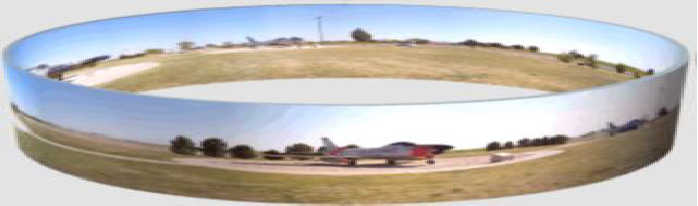 Κατηγορίες λογισμικού κατασκευής εικονικών κόσμων
Προγράμματα προεπιλεγμένης διαδρομής ή ταινίες
Στην ταινία Final Fantasy: The spirits within, το μόνο πραγματικό στοιχείο ήταν οι φωνές των ηθοποιών. Όλα τα υπόλοιπα, τοπία, κτίρια, ηθοποιοί, φυτά, ζώα, κτλ, ήταν μοντέλα εξαιρετικά υψηλής ανάλυσης. Για να κατασκευαστούν τα μοντέλα χρειάστηκαν 200 ηλεκτρονικοί υπολογιστές. Για να περαστούν οι υφές, οι φωτοσκιάσεις και οι κινήσεις, χρειάστηκε να δουλεύουν ταυτόχρονα πάνω από 1000 ειδικής κατασκευής ηλεκτρονικοί υπολογιστές, με ένα σύνολο 1500 επεξεργαστών και δεκαοκτώ μήνες σκληρής δουλειάς για 140 λεπτά ταινίας. Το αποτέλεσμα, όσον αφορά την ρεαλιστική απόδοση των χαρακτήρων και του κόσμου γενικότερα, ήταν κοντά στην τελειότητα. 
Το τελικό προϊόν, ο εικονικός κόσμος, δεν εκτελείται σε πραγματικό χρόνο, αλλά είναι κατά κάποιο τρόπο “μαγνητοσκοπημένος”, είναι μία ταινία με πολλές σκηνές συγκροτημένες σε ενιαίο σύνολο. 
Ο τελικός χρήστης αρκεί να έχει έναν ηλεκτρονικό υπολογιστή που μπορεί να εκτελεί αρχεία βίντεο, πράγμα που ισχύει για το σύνολο των σημερινών υπολογιστικών συστημάτων. Όμως ο χρήστης απλά παρακολουθεί, δεν επεμβαίνει, δεν αλληλεπιδρά με τα αντικείμενα, δεν εξερευνά τον κόσμο. Με άλλα λόγια ο ρόλος του είναι παθητικός και όχι ενεργητικός. Η ουσία όμως της Ε.Π. βρίσκεται στην ενεργό συμμετοχή του χρήστη.
Κατηγορίες λογισμικού κατασκευής εικονικών κόσμων
Κατηγορίες λογισμικού κατασκευής εικονικών κόσμων
Ολοκληρωμένα πακέτα δημιουργίας εικονικών κόσμων
Από τις κατηγορίες λογισμικού την πιο ικανοποιητική λύση δίνει ο προγραμματισμός σε C++. Όμως είναι η λιγότερο εύχρηστη λύση. Έτσι, υπάρχουν αρκετά προγράμματα που παρέχουν στο σχεδιαστή ένα παραθυρικό, εργονομικό και εύχρηστο περιβάλλον εργασίας, ενώ στο παρασκήνιο ότι κατασκευάζεται μεταφράζεται σε C++ ή σε κάποιες παραλλαγές της. 
Τα πλεονεκτήματα μίας τέτοιας προσέγγισης είναι προφανή. Χρησιμοποιείται μία ισχυρή γλώσσα και ταυτόχρονα δεν είναι απαραίτητη η καλή γνώση της. 
Οι ιδιότητες και η συμπεριφορά των αντικειμένων καθορίζονται από έτοιμες βιβλιοθήκες. Όταν ο σχεδιαστής τοποθετεί ένα αντικείμενο στον εικονικό κόσμο και του δίνει ορισμένες ιδιότητες, το πρόγραμμα αναλαμβάνει να γράψει τον απαραίτητο κώδικα. Αν ο σχεδιαστής θελήσει να υλοποιήσει κάτι που δεν έχει προβλεφθεί, τότε είναι δυνατό να γράψει εκείνος τον απαραίτητο κώδικα (script), επεμβαίνοντας στο συνολικό κώδικα της εφαρμογής.
Υπάρχουν όμως σοβαρά μειονεκτήματα, με κυριότερο το κόστος απόκτησής τους, το οποίο -σε κάποιες περιπτώσεις- ανέρχεται σε αρκετές χιλιάδες ευρώ. Επίσης, κανένα δεν συγκεντρώνει το σύνολο των χαρακτηριστικών που θα επιθυμούσε ένας σχεδιαστής. Άλλα δίνουν βαρύτητα στην κίνηση, άλλα στην υψηλή ποιότητα των γραφικών, ενώ παράγουν τύπους αρχείων που είναι ασύμβατοι μεταξύ τους.
Κατηγορίες λογισμικού κατασκευής εικονικών κόσμων
Βοηθητικά προγράμματα
Τα βοηθητικά προγράμματα δεν ανήκουν σε μία συγκεκριμένη κατηγορία, αλλά αντίθετα είναι μία ετερόκλητη συλλογή προγραμμάτων, με το καθένα να εξυπηρετεί ένα συγκεκριμένο σκοπό. Όσο πλήρεις και αν είναι οι βιβλιοθήκες έτοιμων αντικειμένων, ο σχεδιαστής αρκετά συχνά θα χρειαστεί να τροποποιήσει ή να κατασκευάσει εκ του μηδενός ένα τρισδιάστατο μοντέλο, έναν ήχο, μία εικόνα ή ένα γραφικό. 
Θα χρειαστεί να καταφύγει σε εξωτερικά προγράμματα που του δίνουν περισσότερες δυνατότητες. Το κόστος αυτών των προγραμμάτων είναι ιδιαίτερα σημαντικό, ειδικά για τα προγράμματα κατασκευής τρισδιάστατων μοντέλων (3D Studio Max, Lightwave, Maya), που αθροιζόμενο με το κόστος ενός προγράμματος κατασκευής εικονικών κόσμων, ανεβάζουν σημαντικά το συνολικό κόστος. 
Τα προγράμματα κατασκευής εικονικών κόσμων περιλαμβάνουν μηχανισμούς και φίλτρα εισαγωγής διαφόρων τύπων αρχείων από εξωτερικά προγράμματα και αναλαμβάνουν τη διαμόρφωσή τους με τέτοιο τρόπο ώστε να ενσωματώνονται χωρίς προβλήματα στην κύρια εφαρμογή.
Προδιαγραφές ενός προγράμματος κατασκευής εικονικών κόσμων
Ευχρηστία
Ένα πρώτο στοιχείο που πρέπει να προσεχθεί κατά την επιλογή ενός προγράμματος κατασκευής εικονικών κόσμων είναι η ευχρηστία του. Ο όρος “ευχρηστία” είναι δύσκολο να οριστεί και εξαρτάται σε μεγάλο βαθμό από την εμπειρία αυτού που θα χρησιμοποιήσει την εφαρμογή. 
Το περιβάλλον εργασίας στα ολοκληρωμένα πακέτα που θεωρούνται τα πιο εύχρηστα, είναι συνήθως μία επιφάνεια πάνω στην οποία ο σχεδιαστής, τοποθετώντας διάφορα αντικείμενα, “χτίζει” σταδιακά τον εικονικό κόσμο. Ορισμένες φορές αυτή η επιφάνεια παρουσιάζεται από διαφορετικές οπτικές γωνίες (κάτοψη, πλάγια όψη κατά πλάτος, πλάγια όψη κατά μήκος και πανοραμική). 
Με εργαλειοθήκες, δίνονται ιδιότητες και κίνηση στα αντικείμενα. Η ευχρηστία σε αυτή την περίπτωση αφορά τη διάταξη και την προσβασιμότητα των εργαλειοθηκών και το πόσο εύληπτα παρουσιάζονται οι λειτουργίες τους στο σχεδιαστή. Ακόμα και ένας έμπειρος σχεδιαστής χρειάζεται ένα χρονικό διάστημα προσαρμογής και εξοικείωσης όταν από το ένα πρόγραμμα κατασκευής μεταπηδά σε ένα άλλο.
Προδιαγραφές ενός προγράμματος κατασκευής εικονικών κόσμων
Βιβλιοθήκες αντικειμένων
Αν η ευχρηστία του προγράμματος κατασκευής είναι το πρώτο βήμα για τη μείωση του χρόνου κατασκευής ενός εικονικού κόσμου, οι βιβλιοθήκες έτοιμων αντικειμένων μειώνουν το χρόνο αυτό ακόμη περισσότερο. 
Είναι αδύνατο ένα πρόγραμμα κατασκευής να περιλαμβάνει σε βιβλιοθήκη έτοιμων αντικειμένων όλα τα αντικείμενα που μπορεί να χρειαστεί ένας σχεδιαστής. 
Επιπλέον, ένα πρόγραμμα κατασκευής δεν χρησιμοποιείται για τη δημιουργία ενός και μόνο εικονικού κόσμου, με αποτέλεσμα οι βιβλιοθήκες αυτές να πρέπει να περιέχουν μία σημαντική ποικιλία αντικειμένων. Το συμπέρασμα που προκύπτει είναι ότι ο σχεδιαστής πρέπει να επιλέξει ένα πρόγραμμα κατασκευής που οι βιβλιοθήκες του να ικανοποιούν σε μεγάλο βαθμό τις ανάγκες των εικονικών κόσμων που θα κατασκευάσει και μάλιστα σε βάθος χρόνου.
Προδιαγραφές ενός προγράμματος κατασκευής εικονικών κόσμων
Συνεργασία με εξωτερικά προγράμματα
Για το λόγο ότι σε καμία περίπτωση οι παραπάνω βιβλιοθήκες δεν μπορούν να καλύψουν πλήρως τις ανάγκες του σχεδιαστή, είναι ιδιαίτερα σημαντική η δυνατότητα του προγράμματος κατασκευής να συνεργάζεται με βοηθητικά προγράμματα. 
Η έννοια της συνεργασίας είναι αμφίδρομη. Θα πρέπει δηλαδή το πρόγραμμα κατασκευής να διαχειρίζεται αρχεία εξωτερικών προγραμμάτων, αλλά και να δημιουργεί αρχεία που να είναι δυνατή η επεξεργασία τους από τα εξωτερικά προγράμματα.
Προδιαγραφές ενός προγράμματος κατασκευής εικονικών κόσμων
Υποστήριξη
Όσο έμπειρος και αν είναι ο σχεδιαστής, συχνά θα βρεθεί στη δυσάρεστη κατάσταση να μην ξέρει πώς να υλοποιήσει ένα στοιχείο του εικονικού του κόσμου ή πώς να βελτιώσει κάποια στοιχεία του. Αν μάλιστα το πρόγραμμα κατασκευής χρησιμοποιεί μία προγραμματιστική γλώσσα για τα scripts που δεν γνωρίζει καλά ο σχεδιαστής, τότε τα προβλήματα πολλαπλασιάζονται. 
Οι εταιρείες που κατασκευάζουν πακέτα δημιουργίας εικονικών κόσμων αναγνωρίζουν αυτό το πρόβλημα και σε μικρό ή μεγάλο βαθμό παρέχουν υποστήριξη σε διάφορες μορφές. 
Η πιο απλή είναι η ενσωμάτωση στο κυρίως πρόγραμμα ενός συστήματος βοήθειας. 
Στις περιπτώσεις που ο σχεδιαστής δεν βρίσκει απάντηση στο πρόβλημά του, οι εταιρείες παρέχουν υποστήριξη με διάφορες άλλες μορφές όπως μέσω τηλεφώνου, ηλεκτρονικού ταχυδρομείου, σελίδων στο Διαδίκτυο, κτλ. 
Μία τελευταία μορφή υποστήριξης μπορεί να προέλθει από διαδικτυακές ομάδες συζητήσεων των άλλων χρηστών του ίδιου προγράμματος. 
Όμως τα προγράμματα κατασκευής εικονικών κόσμων απευθύνονται σε ένα ιδιαίτερα εξειδικευμένο κοινό και δεν γνωρίζουν τη διάδοση που έχουν άλλα είδη προγραμμάτων. Αυτό σημαίνει ότι η υποστήριξη του σχεδιαστή συνδέεται και εξαρτάται σε μεγάλο βαθμό από την κατασκευάστρια εταιρεία.
Προδιαγραφές ενός προγράμματος κατασκευής εικονικών κόσμων
Διαχείριση των πόρων του υλικού

Έγινε εκτενής αναφορά στα προβλήματα και τους περιορισμούς του υλικού όσον αφορά τις εφαρμογές Ε.Π. και πώς αυτά επιδρούν στην ποιότητα του εικονικού κόσμου. Το πρόγραμμα κατασκευής θα πρέπει να επιτρέπει ιδιαίτερα ακριβείς ρυθμίσεις όλων των παραμέτρων που επηρεάζουν την ποιότητα, τόσο κατά το στάδιο της κατασκευής, όσο και κατά τη διάρκεια εκτέλεσης της εφαρμογής από τον τελικό χρήστη. 

Όταν μάλιστα ο εικονικός κόσμος είναι απαραίτητο να αναπαριστά εξωτερικούς χώρους, η κατάσταση περιπλέκεται. Κατά την εκτέλεση της εφαρμογής, να σχεδιάζονται πολλά αντικείμενα που επιβαρύνουν σημαντικά το υπολογιστικό φορτίο. 

Το πρόγραμμα κατασκευής θα πρέπει να υλοποιεί μεθόδους αντιμετώπισης αυτού του προβλήματος που να μην επιδρούν στην ποιότητα και το ρεαλισμό της εφαρμογής.
Προδιαγραφές ενός προγράμματος κατασκευής εικονικών κόσμων
Δικτυακή υποστήριξη

Ένα από τα σημαντικότερα χαρακτηριστικά του προγράμματος κατασκευής πρέπει να είναι η δυνατότητα ο παραγόμενος εικονικός κόσμος να επιτρέπει την ταυτόχρονη παρουσία παραπάνω του ενός χρηστών. 

Για το σκοπό αυτό, θα πρέπει να υποστηρίζονται τα σημαντικότερα πρωτόκολλα τοπικού δικτύου, χωρίς να αποκλείεται η δυνατότητα διαδικτυακής εκτέλεσης της εφαρμογής. 

Πρέπει να σημειωθεί πάντως ότι τα τρισδιάστατα γραφικά εκτός από ιδιαίτερες απαιτήσεις που έχουν από το υλικό, δημιουργούν ιδιαίτερα σημαντική κίνηση στο δίκτυο, λόγω του μεγέθους των αρχείων τους. Συνεπώς το πρόγραμμα κατασκευής θα πρέπει να χρησιμοποιεί τεχνικές που ελαττώνουν αυτή την κίνηση.
Προδιαγραφές ενός προγράμματος κατασκευής εικονικών κόσμων
Χρήση περιφερειακών συσκευών
Αν και το συγκεκριμένο θέμα αφορά κυρίως τις άλλες μορφές Ε.Π. εκτός της επιτραπέζιας, εντούτοις η δυνατότητα ενός προγράμματος κατασκευής να υποστηρίζει εξειδικευμένες περιφερειακές συσκευές είναι ένα επιθυμητό στοιχείο. 
Πρώτα απ’ όλα δεν χρειάζεται η κατασκευή μίας καινούριας εφαρμογής, αλλά μπορεί να τροποποιηθεί η υπάρχουσα και να εκτελεστεί και σε άλλες μορφές Ε.Π., παρέχοντας τη δυνατότητα ελέγχου των επιδράσεων που έχει η κάθε μορφή. 
Επίσης, όταν κάποιες περιφερειακές συσκευές γίνονται πιο προσιτές στο ευρύ κοινό, μπορούν να ενσωματωθούν χωρίς αλλαγές στην αρχική εφαρμογή και να διευρύνουν τις δυνατότητές τις.
Μία εναλλακτική προσέγγιση στο πρόβλημα κατασκευής εικονικών κόσμων
Είναι απαραίτητο να χρησιμοποιηθεί στην κατασκευή εικονικών κόσμων αποκλειστικά και μόνο λογισμικό κατασκευασμένο για αυτό το σκοπό; 
Μήπως υπάρχει μία εναλλακτική λύση; 
Τα τρισδιάστατα γραφικά κρύβουν το κλειδί για τη λύση του προβλήματος. 
Η ερώτηση που τέθηκε ήταν στη σύλληψή της πολύ απλή. 
Ποιες άλλες αλληλεπιδραστικές εφαρμογές εκτός της Ε.Π. χρησιμοποιούν τρισδιάστατα γραφικά; 
Η απάντηση ήταν μάλλον αναπάντεχη. 
Τα παιχνίδια για τους ηλεκτρονικούς υπολογιστές είναι οι ευρύτερα διαδεδομένες εφαρμογές τρισδιάστατων αλληλεπιδραστικών γραφικών.
Τα τρισδιάστατα παιχνίδια βολών πρώτου προσώπου
Υπάρχουν πολλά είδη παιχνιδιών για ηλεκτρονικούς υπολογιστές, τα οποία κατατάσσονται σε διάφορες κατηγορίες (στρατηγικής, ρόλων, βολών, κ.ά.). 
Τα περισσότερα χρησιμοποιούν πλέον τρισδιάστατα γραφικά με αποτέλεσμα, στο σύνολό τους, να είναι ιδιαίτερα απαιτητικές εφαρμογές για το υλικό. 
Είναι χαρακτηριστικό ότι οι ηλεκτρονικοί υπολογιστές που χρησιμοποιούνται για παιχνίδια είναι από τους καλύτερα εξοπλισμένους. 
Θα αναρωτηθεί κανείς ποιοι είναι οι παράγοντες που στρέφουν το ενδιαφέρον στα παιχνίδια, πώς αυτά σχετίζονται με τις εφαρμογές της Ε.Π., από τη στιγμή που ο κάθε τομέας απευθύνεται σε διαφορετικό κοινό. 
Η απάντηση δεν βρίσκεται στο σύνολο των παιχνιδιών, αλλά σε μία συγκεκριμένη κατηγορία που ονομάζεται παιχνίδια “βολών πρώτου προσώπου” (first person shoot them up’s).
Τα τρισδιάστατα παιχνίδια βολών πρώτου προσώπου
Η γενική τους ιδέα είναι ότι ο χρήσης βρίσκεται σε ένα τρισδιάστατο περιβάλλον, μερικώς ή ολικώς εξερευνήσιμο και αλληλεπιδραστικό. Το περιβάλλον το βλέπει με προοπτική πρώτου προσώπου, δηλαδή η κάμερα είναι επάνω του και από το σώμα του βλέπει μόνο τα χέρια του. Με βάση ένα σενάριο καλείται να αντιμετωπίσει μία αναρίθμητη στρατιά “αντιπάλων” τους οποίους πρέπει να “εξοντώσει” με διάφορα όπλα, να λύσει γρίφους και να αποφύγει παγίδες, με απώτερο σκοπό να μείνει “ζωντανός” και να ολοκληρώσει τα διάφορα επίπεδα του παιχνιδιού.
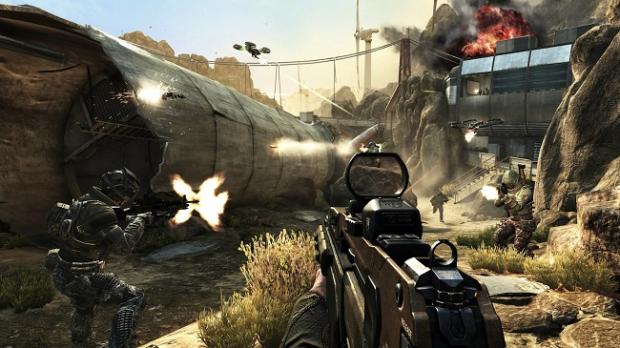 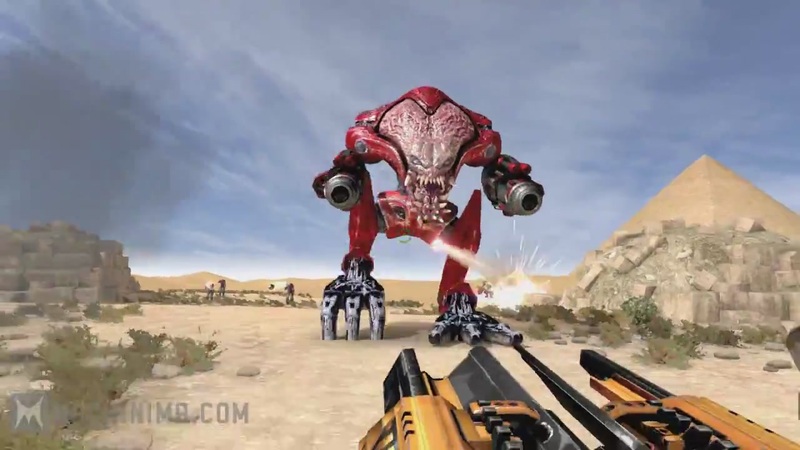 Τα τρισδιάστατα παιχνίδια βολών πρώτου προσώπου
Κοινά τεχνικά χαρακτηριστικά παιχνιδιών και εφαρμογών Ε.Π.
Η προσεκτική μελέτη δείχνει ότι οι ομοιότητες των παιχνιδιών βολών πρώτου προσώπου και των εφαρμογών Ε.Π. είναι πάρα πολλές και σημαντικές. Σε τέτοιο βαθμό μάλιστα, που τα όρια μεταξύ των δύο να είναι πλέον δυσδιάκριτα. 
Ο όποιες διαφορές είναι δευτερεύουσας σημασίας και το σημαντικότερο, οφείλονται στη διαφορετική φιλοσοφία με την οποία η κάθε κατηγορία προσεγγίζει το αντικείμενό της. Συνεπώς, αφού οι διαφορές δεν είναι τεχνικές, μπορούν να τροποποιηθούν και να εξαλειφθούν. 
Συνοπτικά οι ομοιότητες είναι:
Τα τρισδιάστατα παιχνίδια βολών πρώτου προσώπου
Κόσμος
Ο κόσμος είναι το περιβάλλον μέσα στο οποίο είναι τοποθετημένα όλα τα αντικείμενα και όπου εκτυλίσσονται όλα τα γεγονότα. Μπορεί να είναι μικρός όσο ένα δωμάτιο ή μεγάλος καταλαμβάνοντας έκταση μερικών τετραγωνικών χιλιομέτρων. 
Ο κόσμος αρχικά δεν είναι τίποτα παραπάνω από μία επίπεδη επιφάνεια πάνω στην οποία ο σχεδιαστής σταδιακά τοποθετεί τα αντικείμενα. Χωρίς να είναι υποχρεωτικό, η πιο συνηθισμένη πρακτική είναι το σπάσιμο σε υπο-επίπεδα, ώστε να γίνεται καλύτερη διαχείριση του υλικού, όμοια όπως και στα προγράμματα κατασκευής εικονικών κόσμων. 
Η διαδικασία κατασκευής και προσθήκης κίνησης στα αντικείμενα ενός κόσμου είναι σε μεγάλο βαθμό κοινή και στις δύο περιπτώσεις και περιλαμβάνει τη χρήση εξωτερικών προγραμμάτων κατασκευής τρισδιάστατων μοντέλων.
Τα τρισδιάστατα παιχνίδια βολών πρώτου προσώπου
Αλληλεπίδραση, σκανδάλες, γεγονότα
Ο χρήστης και στις δύο περιπτώσεις έχει τη δυνατότητα να αλληλεπιδρά με τα αντικείμενα. Στις εφαρμογές Ε.Π. αυτό γίνεται συνήθως προγραμματιστικά, με τη χρήση scripts. Στα παιχνίδια βολών πρώτου προσώπου χρησιμοποιούνται οι έννοιες της σκανδάλης (trigger) και του γεγονότος (event). Για παράδειγμα, όταν ο χρήστης ακουμπήσει το πόμολο μίας πόρτας ενεργοποιεί μία σκανδάλη, που έχει σαν αποτέλεσμα-γεγονός το άνοιγμα της πόρτας. 
Σε όποιο αντικείμενο δεν υπάρχει συνδεδεμένη μία σκανδάλη και ένα γεγονός, ο χρήστης δεν μπορεί να μεταβάλλει τις ιδιότητές του, με αποτέλεσμα μικρότερο ή μηδενικό βαθμό αλληλεπίδρασης. 
Για να γίνει ένας κόσμος απόλυτα αλληλεπιδραστικός, απαιτείται μεγάλος αριθμός από σκανδάλες και γεγονότα, που ενώ δεν υπάρχει περιορισμός στον αριθμό τους, εντούτοις απαιτεί επίπονη εργασία.
Τα τρισδιάστατα παιχνίδια βολών πρώτου προσώπου
Οι μη ελεγχόμενοι από το χρήστη χαρακτήρες 
Υπάρχει μία κατηγορία αντικειμένων που δεν είναι κατ’ ανάγκη αλληλεπιδραστικά, που όμως συμβάλλουν στη συνολική ποιότητα του κόσμου, Ε.Π. και παιχνιδιού. Σε αυτά τα αντικείμενα εκτυλίσσονται αυτόματα γεγονότα ανεξάρτητα από τη συμπεριφορά του χρήστη και φέρουν την ονομασία μη ελεγχόμενοι από το χρήστη χαρακτήρες (non playable characters). 
Αυτοκίνητα και άνθρωποι που κινούνται και περπατούν σε ένα δρόμο δίνουν ζωντάνια στον κόσμο, χωρίς να παίζουν κάποιο συγκεκριμένο ρόλο. 
Η συμπεριφορά τους είναι αποτέλεσμα μίας αρκετά δύσκολης διαδικασίας προγραμματισμού, η οποία λαμβάνει υπόψη της πολλές πιθανές καταστάσεις. 
Για παράδειγμα, εφόσον οι κινήσεις τους είναι ως επί το πλείστον τυχαίες, πρέπει να προβλεφθεί το είδος της συμπεριφοράς τους αν συγκρουστούν μεταξύ τους ή με ένα άλλο εμπόδιο.
Τα τρισδιάστατα παιχνίδια βολών πρώτου προσώπου
Τεχνητή Νοημοσύνη
Αντικείμενα με τα οποία ο χρήστης αλληλεπιδρά με σύνθετο τρόπο, που μεταβάλλουν τη συμπεριφορά τους ανάλογα με τις αποφάσεις του, είναι μία ιδιαίτερη περίπτωση αντικειμένων και στις δύο περιπτώσεις εφαρμογών. 
Η “νοημοσύνη” σε αντικείμενα ενός εικονικού κόσμου ή ενός παιχνιδιού, είναι αποτέλεσμα συνδυασμένης χρήσης γεγονότων και προγραμματισμού με τη μορφή scripts. 
Το πόσο έξυπνο θα είναι ένα αντικείμενο εξαρτάται από το πόσο έξυπνο θέλει να το κάνει ο σχεδιαστής και πραγματικά δεν υπάρχουν όρια, πέρα από το χρόνο που απαιτείται για να γραφούν scripts που να προβλέπουν πολλές πιθανότητες.
Τα τρισδιάστατα παιχνίδια βολών πρώτου προσώπου
Βαθμοί ελευθερίας, κάμερες
Ο χρήστης κατά την πλοήγησή του στον κόσμο έχει έξι βαθμούς ελευθερίας. Μετακινείται μπροστά, πίσω, δεξιά και αριστερά, αλλά μπορεί να κοιτάξει πάνω και κάτω. 
Μπορεί επίσης να περπατήσει, να τρέξει, να κολυμπήσει ή και να πετάξει, όταν χρειάζεται να μετακινηθεί γρήγορα. 
Αναφέρθηκε ήδη η έννοια της κάμερας, που είναι κοινή και στην Ε.Π. και στα παιχνίδια. Και τα δύο είδη εφαρμογών χρησιμοποιούν κατά κόρον την προοπτική πρώτου προσώπου, αλλά δίνουν τη δυνατότητα τρίτου προσώπου ή οπτικής από όποιο σημείο είναι τοποθετημένη μία κάμερα.
Τα τρισδιάστατα παιχνίδια βολών πρώτου προσώπου
Διαχείριση ήχου
Ο τρόπος με τον οποίο γίνεται η διαχείριση των ήχων είναι επίσης κοινός. Υπάρχει δηλαδή ένα τμήμα που αναλαμβάνει την εκτέλεση μουσικών κομματιών και ένα τμήμα για την εκτέλεση μεμονωμένων ήχων στα αντικείμενα. Η απλή στερεοφωνική υποστήριξη είναι πιο συνηθισμένη στις εφαρμογές Ε.Π. 
Στα παιχνίδια και επειδή ο ρόλος της μουσικής είναι αναβαθμισμένος, υποστηρίζεται πολυκάναλος ήχος και υπάρχει η δυνατότητα να αλλάζει το τέμπο ή το μουσικό κομμάτι ανάλογα με τα δρώμενα.
Τα τρισδιάστατα παιχνίδια βολών πρώτου προσώπου
Δικτυακή υποστήριξη
Αντίθετα από ορισμένες εφαρμογές Ε.Π., τα παιχνίδια έχουν όγκο εκατοντάδες Mb. Αναγκαστικά η εφαρμογή ή το παιχνίδι είναι εγκατεστημένο στον υπολογιστή του χρήστη χρησιμοποιώντας κάποιο CD που έχει προμηθευτεί. Έτσι, η μόνη πληροφορία που είναι απαραίτητο να μεταδίδεται δικτυακά είναι η θέση του κάθε χρήστη μέσα στον κόσμο. 
Αυτό γίνεται με τη μορφή συντεταγμένων που ανανεώνονται αρκετές φορές το δευτερόλεπτο.
Ένα από τα σημαντικά προβλήματα που αντιμετωπίζουν οι ερευνητές σε πολλούς επιστημονικούς κλάδους, όπως για παράδειγμα στις γνωστικές επιστήμες, στην ψυχολογία, και στην παιδαγωγική, είναι η ακρίβεια της καταγραφής των ποιοτικών δεδομένων του πειράματος ή της πιλοτικής εφαρμογής τους. Συνήθως καταφεύγουν στη βιντεοσκόπηση ή ηχογράφηση του πειράματος και στη συνέχεια προχωρούν στην ανάλυση των στοιχείων που προκύπτουν από αυτή.
Στα παιχνίδια που υποστηρίζουν τη συμμετοχή πολλών παικτών, υπάρχει ένας μηχανισμός που καταγράφει τις ενέργειες του κάθε παίκτη. Αυτός ο μηχανισμός στηρίζεται στην καταγραφή των διαδοχικών θέσεων του μοντέλου που αναπαριστά το χρήστη και η πληροφορία αντί να μεταδοθεί μέσω δικτύου, αποθηκεύεται τοπικά και μπορεί να ξαναπαιχτεί. Έτσι ο παίκτης ή ο ερευνητής, μπορεί να ξαναδεί το παιχνίδι με τη μορφή βίντεο, χωρίς να έχει χρησιμοποιήσει επιπλέον εξοπλισμό. Από αυτή τη σκοπιά τα παιχνίδια υπερτερούν των εφαρμογών Ε.Π.
Τα τρισδιάστατα παιχνίδια βολών πρώτου προσώπου
Ρυθμίσεις και χρήση του υλικού
Τα παιχνίδια συνήθως επιτρέπουν περισσότερες ρυθμίσεις, μιας και απευθύνονται σε ευρύτερο κοινό, με μεγαλύτερη ποικιλία υλικού. 
Οι εφαρμογές Ε.Π. επιτρέπουν λιγότερες ρυθμίσεις γιατί και το κοινό τους είναι κατά πολύ πιο περιορισμένο και οι προδιαγραφές των υπολογιστών που χρησιμοποιούνται είναι πολύ πιο συγκεκριμένες. 
Ένα ενδιαφέρον σημείο είναι ότι επειδή τα παιχνίδια πρέπει να εκτελούνται ικανοποιητικά σε μεγάλη ποικιλία διαμορφώσεων ηλεκτρονικών υπολογιστών, υλοποιούν τεχνικές πολύ καλύτερης αξιοποίησης του υλικού του χρήστη, στοιχείο όχι απόλυτα απαραίτητο σε ένα πρόγραμμα κατασκευής εικονικών κόσμων.
Τα τρισδιάστατα παιχνίδια βολών πρώτου προσώπου
Ρεαλισμός-εμβύθιση
Ο ρεαλισμός που προκύπτει από τις αλληλεπιδράσεις, τον ήχο και τα υψηλής ποιότητας γραφικά, οδηγούν στην εμβύθιση που είναι η βασικότερη επιδίωξη και των δύο ειδών εφαρμογών. 
Βέβαια, το κάθε είδος την επιδιώκει για διαφορετικούς λόγους το κάθε ένα. Για εκπαίδευση οι εφαρμογές Ε.Π. και για ψυχαγωγία τα παιχνίδια. 
Ανεξάρτητα από αυτό, το συμπέρασμα είναι ότι για να πετύχουν το σκοπό τους και τα δύο είδη χρησιμοποιούν παρόμοιες μεθόδους τεχνικές και μέσα, με λίγο ως πολύ τον ίδιο τρόπο.
Τα τρισδιάστατα παιχνίδια βολών πρώτου προσώπου
Διαφορές εικονικής πραγματικότητας και παιχνιδιών βολών πρώτου προσώπου
Οι διαφορές εφαρμογών Ε.Π. και παιχνιδιών είναι επουσιώδεις και πηγάζουν από τη διαφορετικό σκοπό που εξυπηρετούν και υπάρχουν τρόποι να εξαλειφθούν. 
Διαφορές υπάρχουν στα εξής σημεία:
Τα τρισδιάστατα παιχνίδια βολών πρώτου προσώπου
Πλοκή
Τα παιχνίδια είναι αναμενόμενο να έχουν μία συγκεκριμένη πλοκή. Υπάρχει ένα σενάριο το οποίο εκτυλίσσεται, οδηγώντας το χρήστη σε μία συγκεκριμένη κατεύθυνση. Πρέπει να ολοκληρώσει μία “αποστολή” για να του ανατεθεί η επόμενη που συνήθως είναι πιο δύσκολη, με περισσότερους αντιπάλους, παγίδες και γρίφους. 
Διαπιστώνεται ότι υπάρχει μία γραμμική πορεία εξέλιξης των γεγονότων σε ένα παιχνίδι. 
Πού οφείλεται όμως αυτό;
Ο σχεδιαστής του παιχνιδιού τοποθετεί στα επίπεδα του κόσμου ένα είδος σκανδάλης, που δεν διαφέρει από αυτές που ενεργοποιούν τοπικά γεγονότα, που ο σκοπός της είναι να ενεργοποιήσει γενικές εξελίξεις. 
Αν δεν τοποθετηθούν καθόλου ή αν ο χρήστης δεν τις ενεργοποιήσει, το αποτέλεσμα είναι μία άσκοπη περιπλάνηση στον κόσμο. Κάτι τέτοιο είναι αρνητικό στοιχείο για ένα παιχνίδι, όχι όμως για μια εκπαιδευτική εφαρμογή.
Τα τρισδιάστατα παιχνίδια βολών πρώτου προσώπου
Βία
Το κύριο συστατικό στοιχείο των παιχνιδιών βολών είναι η βία. Βία που είναι μάλιστα αλόγιστη και σε υπερβολικές ποσότητες.
Μέρος της επιτυχίας των παιχνιδιών οφείλεται στην ποικιλία “όπλων” που χρησιμοποιεί ο παίκτης για να εξολοθρεύσει τους αντιπάλους του και στο πόσο εντυπωσιακοί είναι αυτοί οι αντίπαλοι. 
Όμως τα παιχνίδια είναι ένα “ψυχαγωγικό” εμπορικό προϊόν. 
Όλα ξεκινούν από τα μοντέλα που χρησιμοποιούνται σε έναν κόσμο στα οποία δίνονται κάποιες ιδιότητες. Μία ομάδα ιδιοτήτων αφορά τη δυνατότητα να προξενούν ή να δέχονται βλάβες από άλλα μοντέλα. Όταν η βλάβη φτάσει σε μία προκαθορισμένη τιμή, το μοντέλο “σκοτώνεται”. 
Αν δεν δοθούν τιμές σε αυτές τις ιδιότητες και αν παραλειφθούν τα μοντέλα όπλων και εχθρών, η βία παύει να υπάρχει.
Τα τρισδιάστατα παιχνίδια βολών πρώτου προσώπου
Βαθμολογία-σκορ
Ο χρήστης ενός παιχνιδιού ανάλογα με τη συμπεριφορά και τις επιδόσεις του ανταμείβεται με διάφορους τρόπους (ξεκλείδωμα κρυφών επιπέδων, νέα όπλα, περισσότερη δύναμη, κτλ). Η πιο απλή και αποτελεσματική επιβράβευση είναι η συγκέντρωση βαθμών ανάλογα με τις επιτυχίες του, το σκορ. Είναι ένα μέσο σύγκρισης με τις επιδόσεις άλλων παικτών και συνάμα ένας πολύ αποτελεσματικός τρόπος να αναγκαστεί ο παίκτης να ξαναπαίξει το παιχνίδι, που αποτελεί και δείκτη επιτυχίας του παιχνιδιού. Δεν αρκεί η ολοκλήρωση των επιπέδων ενός παιχνιδιού, αυτό πρέπει να γίνει με τη μεγαλύτερη δυνατή βαθμολογία.
Αναμφισβήτητα υπάρχουν εφαρμογές της Ε.Π. που η βαθμολογία είναι απαραίτητη, όπως υπάρχουν άλλες που αυτό το στοιχείο δεν χρειάζεται. 
Η βαθμολογία υλοποιείται μέσω μετρητών μέσα στο πρόγραμμα που αυξάνονται με βάση στοιχεία που στέλνουν σκανδάλες. 
Είναι στο χέρι του σχεδιαστή να τις τοποθετήσει, να τις αφαιρέσει ή να κάνει τα στοιχεία της βαθμολογίας μη προσβάσιμα στο χρήστη.
Πεδία εφαρμογών των παιχνιδιών βολών πρώτου προσώπου
Τα παιχνίδια μπορούν -θεωρητικά τουλάχιστο- να χρησιμοποιηθούν σε όλα εκείνα τα πεδία όπου ήδη χρησιμοποιούνται εφαρμογές Ε.Π. 
Ισχύει όμως κάτι τέτοιο; 
Υπάρχουν παραδείγματα εφαρμογών Ε.Π. όπου χρησιμοποιήθηκαν τρισδιάστατα παιχνίδια, εκτός από ψυχαγωγικούς σκοπούς; 
Η απάντηση είναι καταφατική. 
Τα παιχνίδια χρησιμοποιούνται ήδη σε ένα ευρύ φάσμα δραστηριοτήτων και επιστημών, με πιο χαρακτηριστικά τα παρακάτω παραδείγματα.
Πεδία εφαρμογών των παιχνιδιών βολών πρώτου προσώπου
Εφαρμογές στον τομέα της άμυνας
Το ινστιτούτο ερευνών του αμερικανικού στρατού αναζήτησε μεθόδους ώστε να εκπαιδεύσει τους στρατιώτες στη νέα πολεμική τεχνολογία. Θεώρησε ότι οι εφαρμογές Ε.Π. είναι η ενδεδειγμένη λύση, αλλά λόγω του μεγάλου κόστους, αλλά και γιατί ο εξοπλισμός δεν είναι εύχρηστος διερεύνησε και μία διαφορετική προσέγγιση. 
Οι υπεύθυνοι του προγράμματος D.I.V.E. (Dismounted Infantry Virtual Environment) έστρεψαν το ενδιαφέρον τους στα παιχνίδια τα οποία θα μπορούσαν να τροποποιήσουν και κατέληξαν στο Half-Life. 
Αντικαταστάθηκαν τα όπλα του παιχνιδιού, εξαλείφθηκαν όλα τα στοιχεία επιστημονικής φαντασίας και αντικαταστάθηκαν όλοι οι αντίπαλοι-τέρατα με πλήρως ελεγχόμενους από τον παίκτη ανθρώπινους χαρακτήρες. 
Η πιλοτική εφαρμογή κράτησε ένα χρόνο. Το σημαντικότερο στοιχείο ήταν ότι οι διαφορετικές δεξιότητες παιξίματος ενός παιχνιδιού από τον κάθε παίκτη-στρατιώτη δεν επηρέασαν την απόδοσή του κατά την προσομοίωση και η προσομοίωση αντιμετωπίστηκε ως εκπαίδευση σε πραγματικό περιβάλλον. 
Αξιοποιώντας τη δυνατότητα καταγραφής των ενεργειών του παίκτη, έγινε πολύ γρηγορότερα η αξιολόγηση των επιδόσεων και η επισήμανση των αδυναμιών και προτερημάτων του κάθε συμμετέχοντα.
Πεδία εφαρμογών των παιχνιδιών βολών πρώτου προσώπου
Εφαρμογές στην αρχιτεκτονική
Το αυξημένο κόστος απόκτησης εξοπλισμού και λογισμικού Ε.Π. ήταν επίσης η αιτία που στο Martin Centre for Architectural and Urban Studies του University of Cambridge, ασχολήθηκαν με τα παιχνίδια βολών πρώτου προσώπου. 
Στην περίπτωση αυτή η αλληλεπίδραση του χρήστη με το περιβάλλον δεν έπαιζε τόσο σημαντικό ρόλο όπως στη στρατιωτική εφαρμογή. Αυτό που ενδιέφερε ήταν: 
α) η πιστή αναπαράσταση του χώρου και συγκεκριμένα του εσωτερικού ενός κτιρίου και 
β) η δυνατότητα να είναι προσβάσιμη η εφαρμογή από το Διαδίκτυο. 
Χρησιμοποιήθηκε το Quake, γιατί παρόλο που είναι ξεπερασμένο, ο κώδικας του προγράμματος δίνεται δωρεάν από την κατασκευάστρια εταιρεία.
Πεδία εφαρμογών των παιχνιδιών βολών πρώτου προσώπου
Εφαρμογές στην εκπαίδευση
Ένα παράδειγμα από το χώρο της εκπαίδευσης, αφορά το πρόγραμμα Virtual Florida Everglades, την αναπαράσταση των υδροβιότοπων της Φλόριντα, που χρηματοδοτήθηκε από την UNESCO (Virtual World Heritage Project). Ο σκοπός του προγράμματος ήταν η ανάπτυξη ενός πλούσιου σε λεπτομέρειες εικονικού περιβάλλοντος για την ευαισθητοποίηση του κοινού σε θέματα που αφορούν οικοσυστήματα σε κίνδυνο. 
Το ζητούμενο σε αυτή την περίπτωση ήταν το κόστος της εφαρμογής να είναι χαμηλό και για το λόγο αυτό προτιμήθηκε, όπως και στις προηγούμενες περιπτώσεις, ένα παιχνίδι βολών πρώτου προσώπου, το Unreal. 
Χρησιμοποιώντας αυτό το παιχνίδι, μοντελοποιήθηκε και κατασκευάστηκε μία πιστή αναπαράσταση ενός μέρους του υδροβιότοπου, χρησιμοποιήθηκε πολυκάναλος ήχος και προστέθηκαν κινούμενα ζώα. Ο χρήστης μπορούσε να πλοηγηθεί στον εικονικό κόσμο “πετώντας”, έχοντας δηλαδή άποψη πρώτου προσώπου αλλά από ψηλά.
Πεδία εφαρμογών των παιχνιδιών βολών πρώτου προσώπου
Ακόμα ένα παράδειγμα χρήσης παιχνιδιού στην εκπαίδευση, συγκεκριμένα και πάλι του Unreal, έρχεται από τη NASA. Αφορά την αναπαράσταση του Διεθνούς Διαστημικού Σταθμού (Virtual International Space Station, VISS). 
Ο σταθμός αποδίδεται με μεγάλη λεπτομέρεια χρησιμοποιώντας τα πραγματικά τεχνικά του στοιχεία. Ο χρήστης μπορεί να περπατήσει στο εσωτερικό του, να πετάξει έξω στο διάστημα και να συνεργαστεί με άλλους χρήστες. Επιλεγμένα σημεία του σταθμού είναι σημειωμένα με ένα ερωτηματικό και ακουμπώντας τα ο χρήστης μπορεί να πάρει παραπάνω πληροφορίες. 
Η συγκεκριμένη εφαρμογή περιλαμβάνεται στα εκπαιδευτικά προγράμματα της NASA για μαθητές γυμνασίου.
Πεδία εφαρμογών των παιχνιδιών βολών πρώτου προσώπου
Το τελευταίο και ίσως πιο χαρακτηριστικό παράδειγμα χρήσης παιχνιδιών για την κατασκευή εικονικών κόσμων, αφορά το πολυσήμαντο έργο του Ιδρύματος Μείζονος Ελληνισμού.
Οι πιο σημαντικές εφαρμογές που έχει αναπτύξει το τμήμα αυτό είναι η αναπαράσταση της αρχαίας Μιλήτου, ο ναός του Δία στην αρχαία Ολυμπία και τα 4000 χρόνια ελληνικής φορεσιάς. 
Παρότι οι εφαρμογές αυτές ανήκουν στην ημι-εμβυθισμένη Ε.Π. και χρησιμοποιούν ιδιαίτερα ακριβό εξοπλισμό, η βάση της ανάπτυξής τους δεν είναι τίποτα άλλο από ένα παιχνίδι, το Doom.
Πιθανές επιδράσεις των παιχνιδιών βολών πρώτου προσώπου στα παιδιά
Σχεδόν από την πρώτη ημέρα της εμφάνισής τους, τα ηλεκτρονικά παιχνίδια και ειδικότερα τα παιχνίδια βολών πρώτου προσώπου, δέχονται σοβαρές επικρίσεις για τις πιθανές επιπτώσεις που έχουν στα παιδιά. 
Η κύρια αιτία των επικρίσεων αυτών είναι η βία που είναι κύριο συστατικό τους. Ένας μεγάλος αριθμός μελετών παρουσιάζει στοιχεία που συνδέουν το παίξιμο βίαιων ηλεκτρονικών παιχνιδιών με την αύξηση της βίαιης συμπεριφοράς στα παιδιά, είτε σαν βραχυπρόθεσμη είτε σαν μακροπρόθεσμη επίπτωση. 
Υπάρχει βέβαια και ισχυρός αντίλογος, που στηρίζεται στη μετα-ανάλυση όλων των σχετικών ερευνών, που υποστηρίζει ότι τα παραπάνω συμπεράσματα δεν είναι και τόσο βάσιμα, κυρίως λόγω των μικρών δειγμάτων που χρησιμοποίησαν οι έρευνες και των μεθοδολογικών αδυναμιών τους. Σε κάθε περίπτωση, η βία από τα παιχνίδια βολών πρώτου προσώπου είναι στοιχείο που μπορεί να αφαιρεθεί. 
Το πιο σημαντικό είναι ότι δεν υπάρχει διαχωρισμός των διαφόρων ειδών ηλεκτρονικών παιχνιδιών, όλα τα είδη καλύπτονται από τον ενιαίο χαρακτηρισμό βιντεοπαιχνίδια (video games).
Πιθανές επιδράσεις των παιχνιδιών βολών πρώτου προσώπου στα παιδιά
Υπάρχουν όμως και ορισμένες μελέτες με ενδιαφέροντα συμπεράσματα.
Ένα πρώτο συμπέρασμα είναι ότι τα βιντεοπαιχνίδια μπορούν να βελτιώσουν τις δεξιότητες που σχετίζονται με την αντίληψη του χώρου και την ικανότητα να μοιράζεται η προσοχή σε περισσότερα του ενός θέματα. 
Όσον αφορά την αντίληψη του χώρου, φαίνεται ότι μπορούν επίσης να μειώσουν τη διαφορά που υπάρχει στις επιδόσεις μεταξύ αγοριών και κοριτσιών και τα καλύτερα αποτελέσματα επιτυγχάνονται όταν τα παιδιά δεν έχουν τόσο ανεπτυγμένη αυτή τη δεξιότητα.
Πιθανές επιδράσεις των παιχνιδιών βολών πρώτου προσώπου στα παιδιά
Ο παίκτης για να κερδίσει στα βίαια βιντεοπαιχνίδια πρέπει να υιοθετήσει μία βίαιη συμπεριφορά απέναντι στους εικονικούς αντιπάλους του. Αυτή η βίαιη συμπεριφορά οδηγεί στην επιβράβευσή του, που έχει τη μορφή υψηλής βαθμολογίας ή το πέρασμα σε επόμενο επίπεδο ή τελικά τη νίκη στο παιχνίδι. 
Το ίδιο επαναλαμβάνεται με κάθε νέο βίαιο βιντεοπαιχνίδι που παίζει ο παίκτης. Αυτό το σχήμα από μόνο του είναι μία πολύ αποτελεσματική “διδακτική” μέθοδος. 
Συνεχής επανάληψη αυτής της συμπεριφοράς, σε συνδυασμό με την αληθοφάνεια ορισμένων παιχνιδιών, μπορεί τελικά να οδηγήσει στη σύγχυση των σεναρίων που αναπτύχθηκαν για να περιγράψουν συμπεριφορές στο παιχνίδι, με σενάρια που περιγράφουν συμπεριφορές στον πραγματικό κόσμο.    
Αναφέρθηκε ότι με όρους σεναρίων μπορεί να εξηγηθεί επίσης ο τρόπος απόκτησης δεξιοτήτων με την πρακτική εξάσκηση. 
Αν όντως ισχύει ότι σενάρια που δημιουργήθηκαν παίζοντας βιντεοπαιχνίδια μπορούν και αυτά να μεταφέρονται στην πραγματικότητα, τότε δεν υπάρχει λόγος να μην χρησιμοποιηθούν τα βιντεοπαιχνίδια για πρακτική εξάσκηση των παιδιών σε διάφορες δεξιότητες.
Πιθανές επιδράσεις των παιχνιδιών βολών πρώτου προσώπου στα παιδιά
Ένα τελευταίο θέμα που παρουσιάζει ενδιαφέρον, είναι ο τρόπος που ερμηνεύεται η απορρόφηση των παιδιών όταν παίζουν βιντεοπαιχνίδια. 
Αυτή η ψυχολογική απορρόφηση θεωρείται από κάποιους ένας τύπος διαφοροποιημένης κατάστασης της συνείδησης, εμφανίζεται όταν κάποιος είναι εμβυθισμένος στην εμπειρία που βιώνει και είναι μία μορφή μη παθολογικής αποσύνδεσης (non-pathological dissociation). Η μη παθολογική αποσύνδεση είναι αρκετά συχνή στα παιδιά (εκδηλώνεται με ονειροπόληση και φαντασιώσεις) και κορυφώνεται περίπου στην ηλικία των 9-10 ετών 
Σε αυτή την κατάσταση αναστέλλεται η λογική ενοποίηση (logical integration) σκέψεων, συναισθημάτων και εμπειριών, σαν να αναστέλλεται η ίδια η πραγματικότητα. 
Όταν η εμπειρία που βιώνει ο παίκτης από το παιχνίδι είναι θετική, μοιάζει με την κατάσταση ροής (flow state) που έχει περιγραφεί από τους Csikszentmihalyi και Csikszentmihalyi που συνδέεται με την ενισχυμένη μάθηση (enhanced learning). 
Φαίνεται λοιπόν ότι η εμβύθιση που είναι σημαντικό στοιχείο της Ε.Π., έχει κοινά στοιχεία -αν όχι ταύτιση- με την απορρόφηση των παιδιών όταν παίζουν βιντεοπαιχνίδια.
Πιθανές επιδράσεις των παιχνιδιών βολών πρώτου προσώπου στα παιδιά
Αυτό λοιπόν που μπορεί να ειπωθεί με σχετική βεβαιότητα είναι ότι οι ψυχολογικοί και γνωστικοί μηχανισμοί που διέπουν τα παιχνίδια βολών πρώτου προσώπου, έχουν σημαντικές ομοιότητες με τους αντίστοιχους μηχανισμούς της Ε.Π., πράγμα που συνηγορεί υπέρ της χρήσης τους σε αντικατάσταση των εξειδικευμένων προγραμμάτων κατασκευής εφαρμογών Ε.Π.
Ο τρίτος δρόμος στην κατασκευή εφαρμογών Εικονικής Πραγματικότητας
Τρισδιάστατα κοινωνικά δίκτυα, Second Life και Opensim  
Δικτυωμένοι εικονικοί κόσμοι πολλών χρηστών
Multiuser Virtual Environments
MUVEs
Κυριότεροι εκπρόσωποι: Second Life και Opensimulator (Opensim)
Σύνοψη 3ης διάλεξης
Στη διάλεξη αυτή ασχοληθήκαμε με τα δομικά στοιχεία του λογισμικού κατασκευής εικονικών  κόσμων: Renderer, Κινούμενα γραφικά, Ήχο, Δικτυακή εκτέλεση, Πλοήγηση, Προγραμματισμός-Scripting, Player
Γνωρίσαμε επίσης τις προσεγγίσεις για την κατασκευή εικονικών κόσμων: Προγραμματιστικά, Πανοράματα 360ο, Ταινίες, Ολοκληρωμένα πακέτα δημιουργίας εικονικών κόσμων και Βοηθητικά προγράμματα.
Στη συνέχεια, είδαμε τις προδιαγραφές ενός προγράμματος κατασκευής εικονικών κόσμων: Ευχρηστία, Βιβλιοθήκες αντικειμένων, Συνεργασία με εξωτερικά προγράμματα, Διαχείριση των πόρων του υλικού, Υποστήριξη, Δικτυακή υποστήριξη και Διαχείριση πόρων.
Τα προβλήματα που παρουσιάζονται από τα προγράμματα αυτά, μας οδήγησαν σε έναν εναλλακτικό τρόπο κατασκευής εικονικών κόσμων που δεν είναι άλλος από τα τρισδιάστατα παιχνίδια βολών πρώτου προσώπου. Αυτά διαπιστώθηκε ότι έχουν πολλά κοινά σημεία με τα κλασσικά προγράμματα, αλλά και κάποια επιπλέον χαρακτηριστικά, που τα κάνουν ελκυστικότερα. Διαπιστώσαμε ότι διεθνώς χρησιμοποιούνται μηχανές παιχνιδιών σε πολλά επιστημονικά πεδία.  
Τέλος, είδαμε ότι οι πιθανές επιδράσεις των παιχνιδιών βολών πρώτου προσώπου στα παιδιά δεν συμβαδίζουν με την κοινή πεποίθηση ότι τα ηλεκτρονικά παιχνίδια είναι βλαβερά.
Τέλος 3ης Διάλεξης